DAS PROCUREMENT TRAINING EVENT 2017
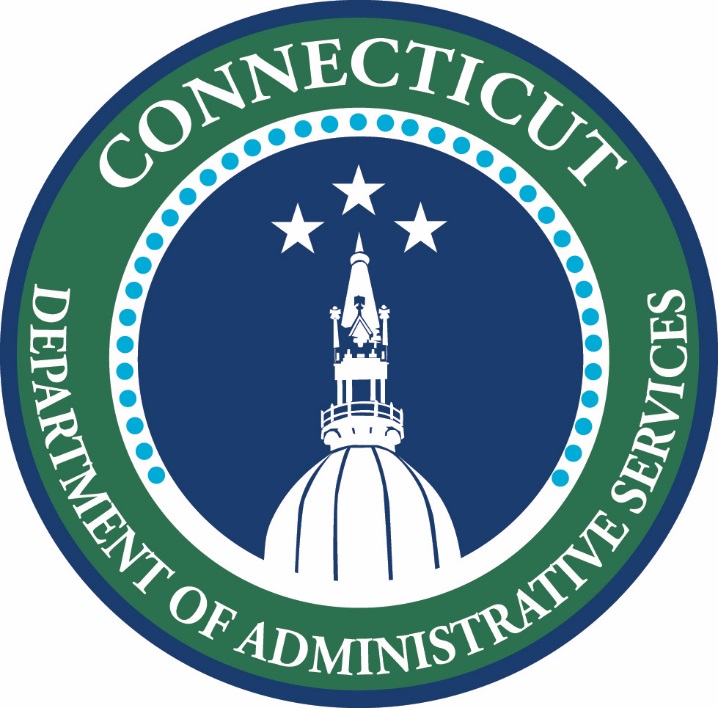 https://youtu.be/7VmdKLLwt3o
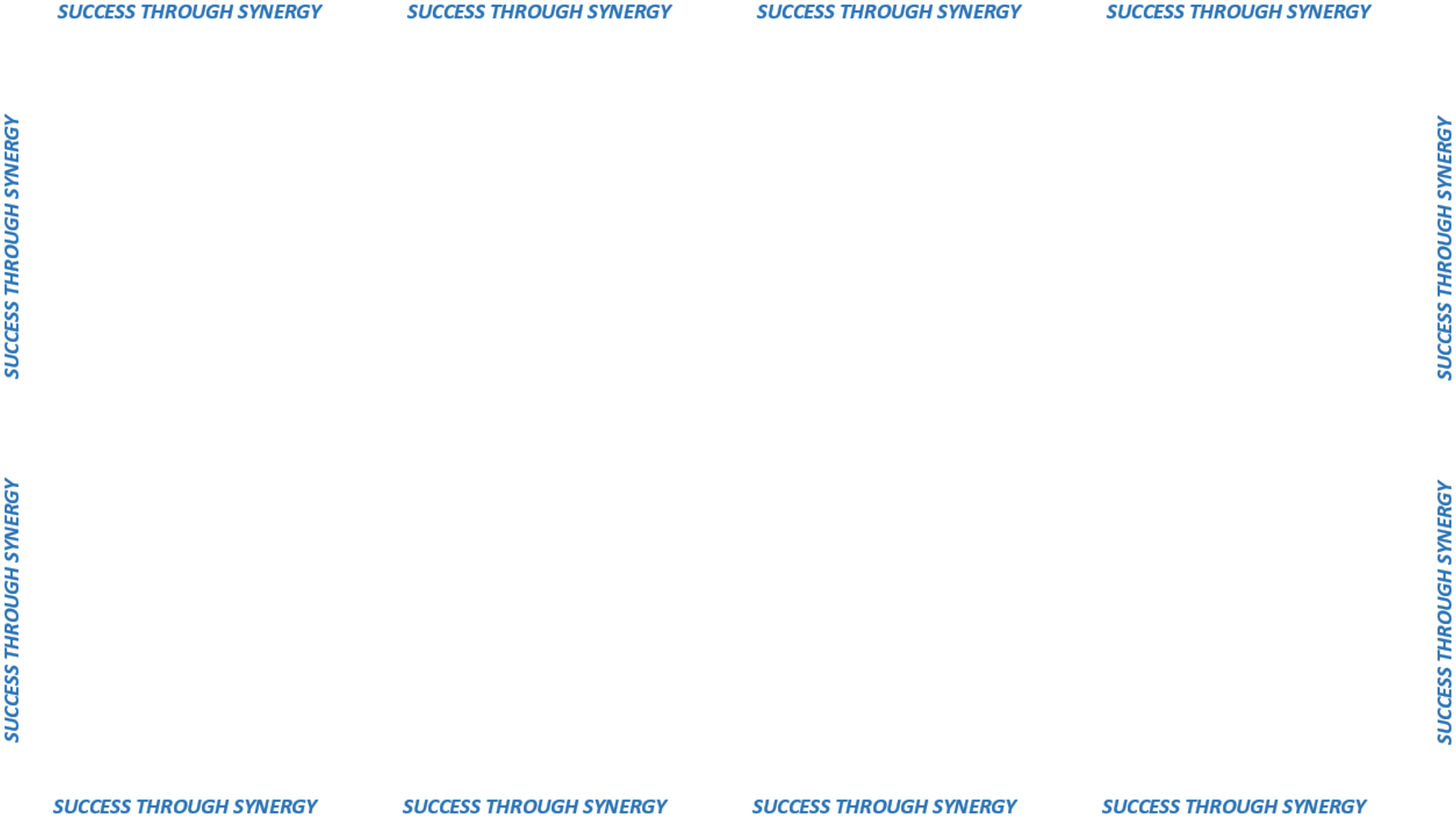 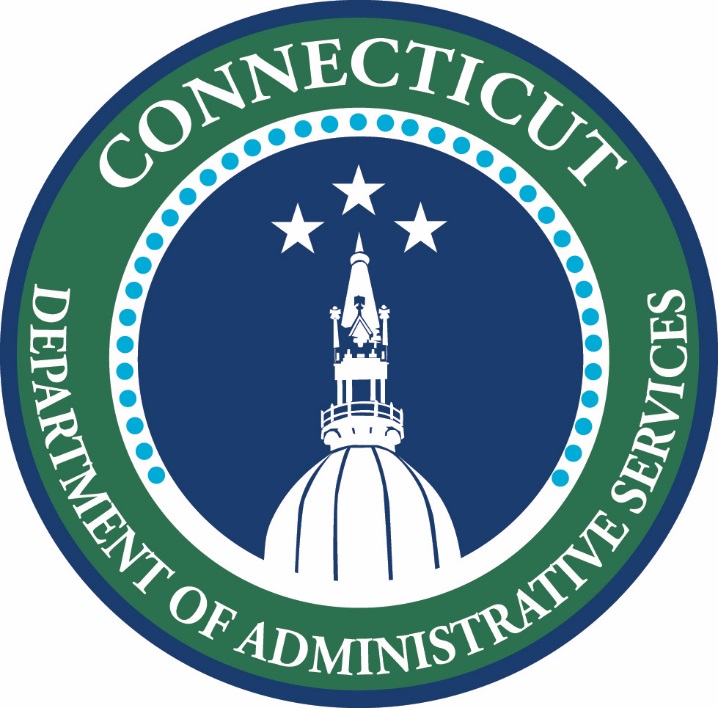 DAS PROCUREMENT
STRATEGIC BUSINESS PLANNING PROCESS
2017
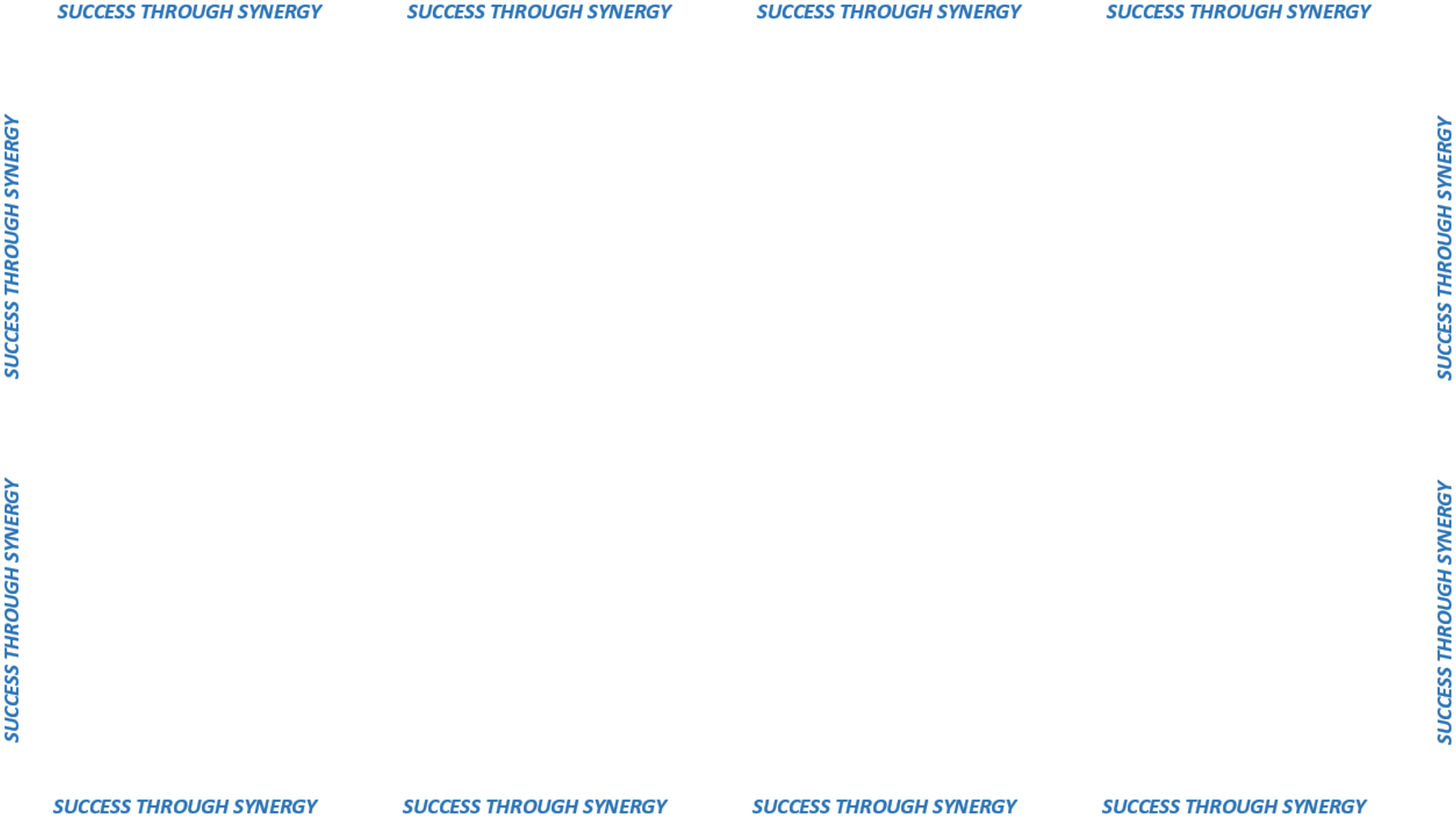 What is Strategic Business Planning?
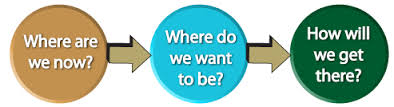 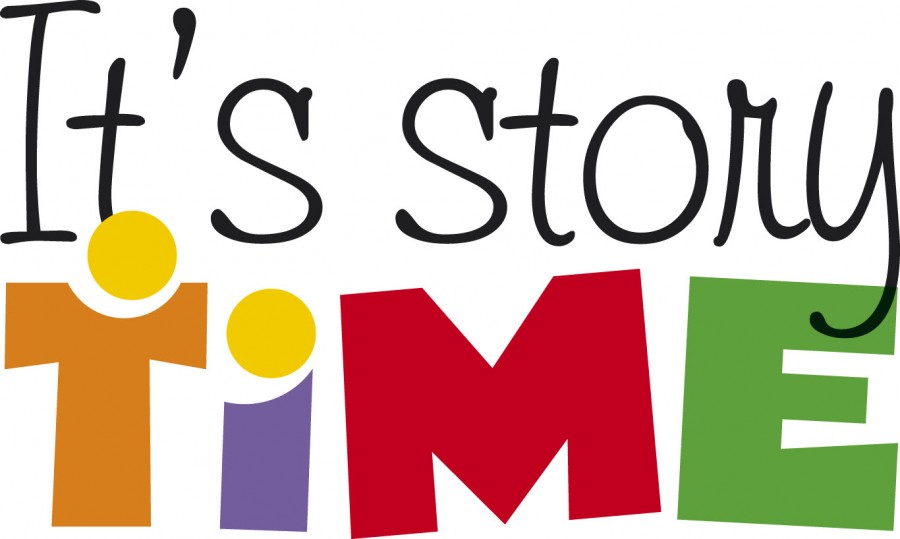 March 2016 – Received the results from Governing Institute’s 2015 State 
	Procurement Survey

April 2016 – Debriefed with Governing Institute on our Strengths & 
	Weaknesses

Our Strengths: 
Good at Policy ; Clearly Defined Methods; Staff get Training; Understand the 
                        importance of our Customers and Communications; Facilitate ideas and Concept 		Sharing; 	Value innovations; use strategic sourcing techniques; Use LEAN Thinking; 		Benchmark our performance; Ability to develop technology for solutions;

Our Weaknesses:  
Opportunities exist to improve communications; Client agency feedback not included  in our performance measures; Many rules-guidance on contract administration not  Published; Lack of Strategic Plan with performance measures; Lack of a vision statement; Stakeholders see Procurement practices as regulatory, not as a solution enabler; lack a Quality improvement program; Technology business models are changing rapidly and don’t match current technology needs
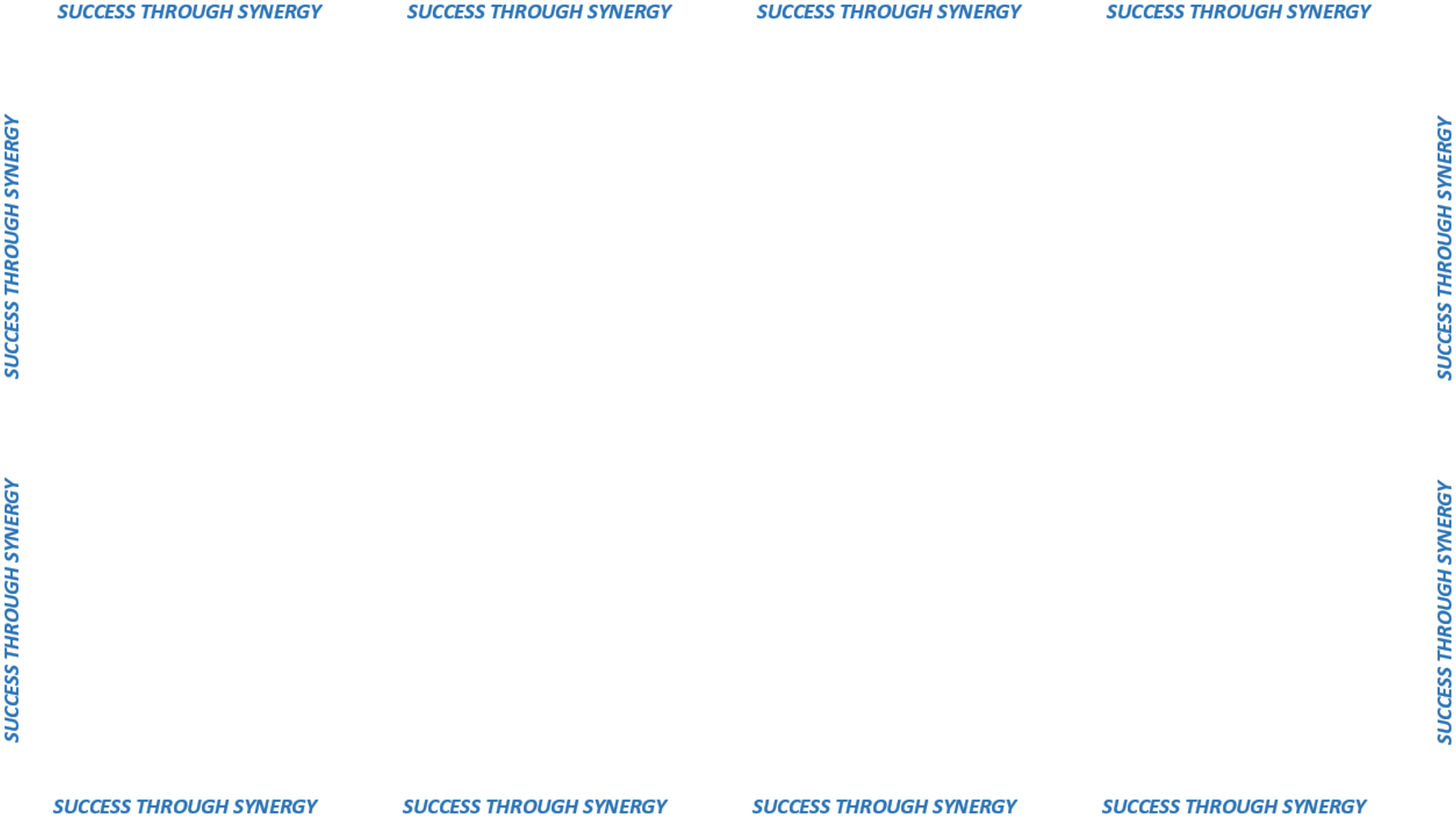 August 2016 – Wake Up Call!

It was time to make improvements and proactively plan for where we want to be!

Contracted with a formal business planning facilitator to conduct a focused workshop in 2017 to guide us in developing our business plan.

Goal:  Align us with our customer needs and strengthen our credibility and value to our customers.  Establish a Vision, Mission, Values & Goals/Objectives
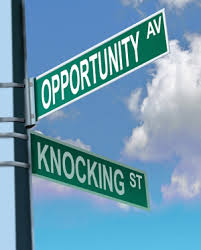 We needed to create new synergies with our customers to strengthen our credibility and value, and improve our products.
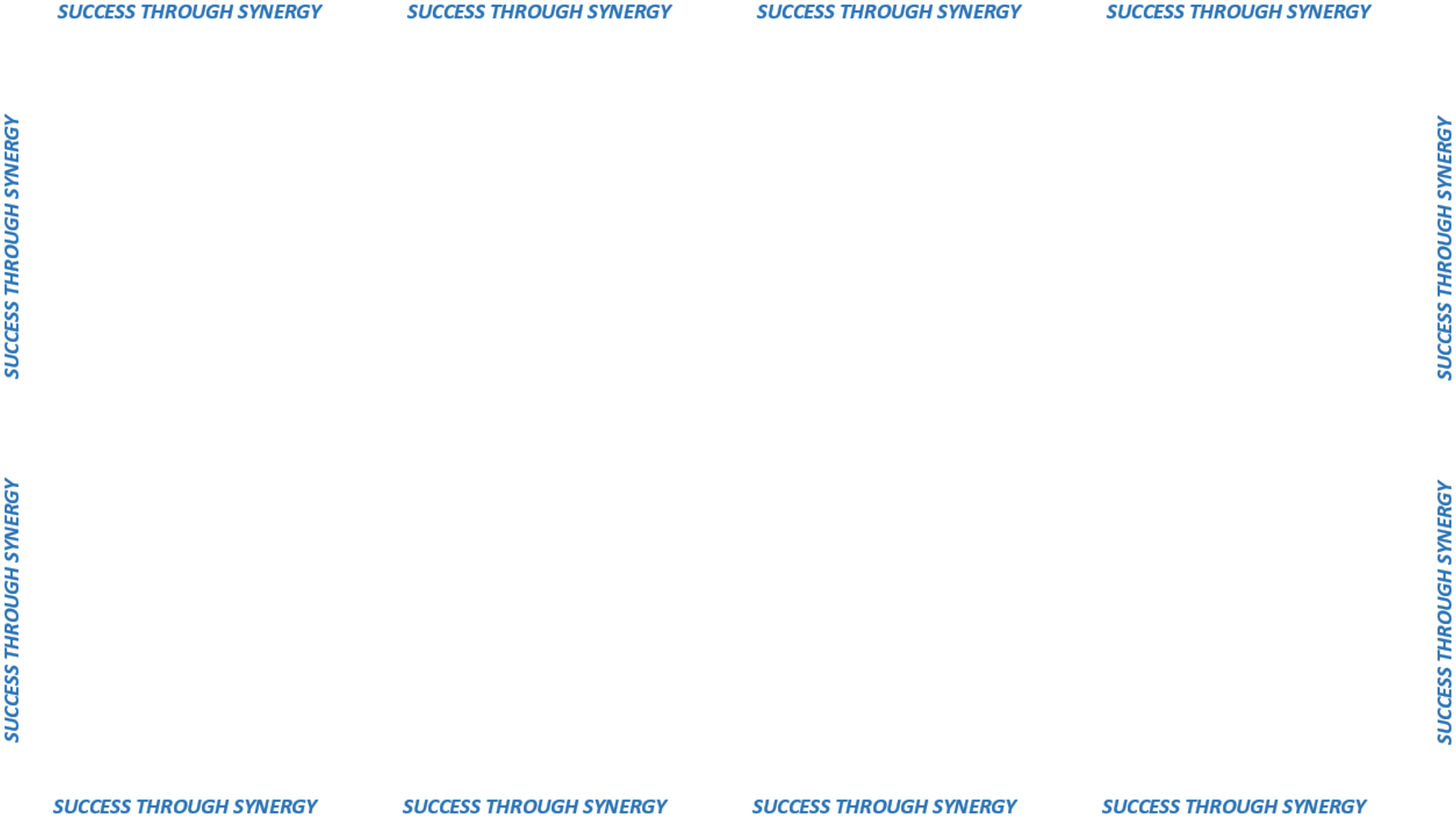 What’s Happened Next? December 2016 – January 2017
Organizational Effectiveness Assessment
Organizational Information, history, products, services

Developed and conducted an organizational survey (our staff and our customers) 
Training & Pro-D
Org Structure & Culture
Work Product & Services
Purpose/Core Functions
Communication
Resources/Technology

Conducted a SWOT Analysis (Strengths, 
	Weaknesses, Opportunities, Threats)

Identified Themes from Assessment Report
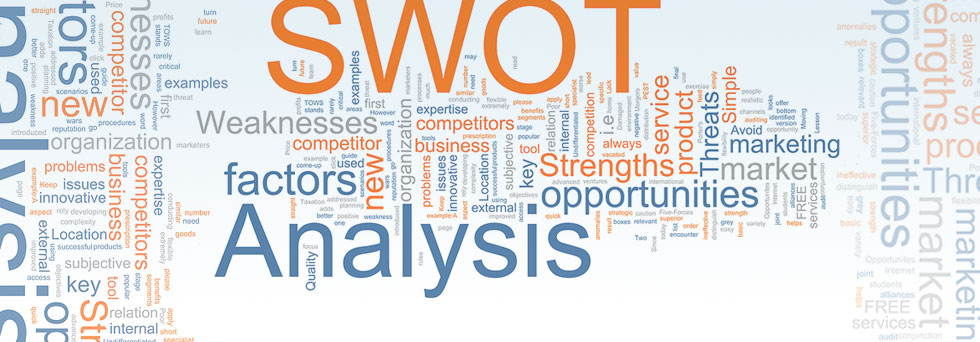 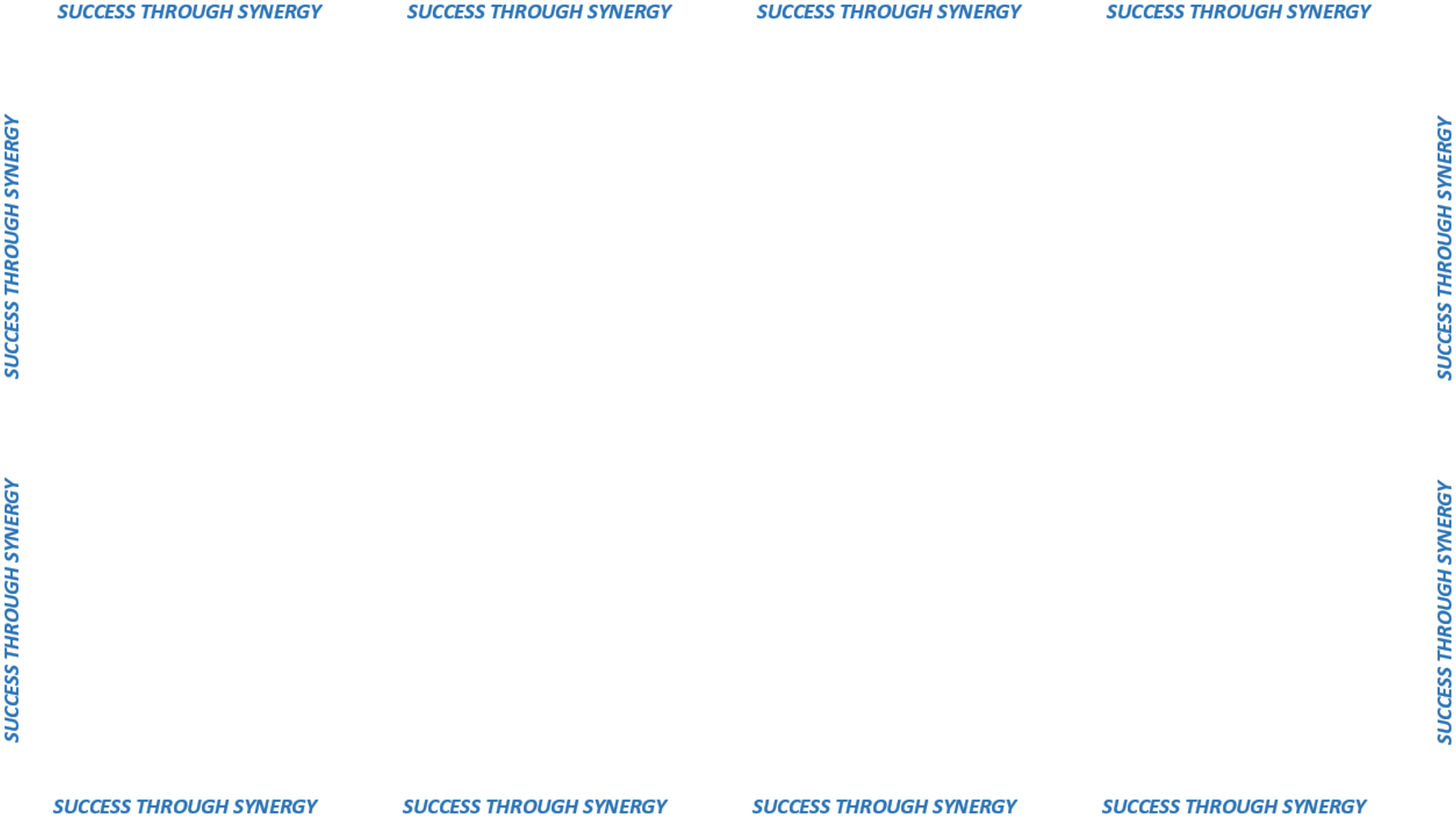 February 2017 – Craft the Strategic Plan
Leadership Team – Focused on assessment results & themes, received training on crafting a strategic plan and discussed/developed thoughts on the Vision, Mission Values – Going from Good to Great!

Created a Vision Statement
Developed our Mission
Focused on our Human Factors – Identified our Values
Input from Staff & Customers throughout the process
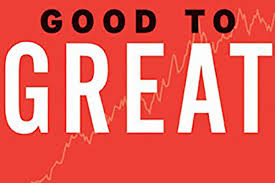 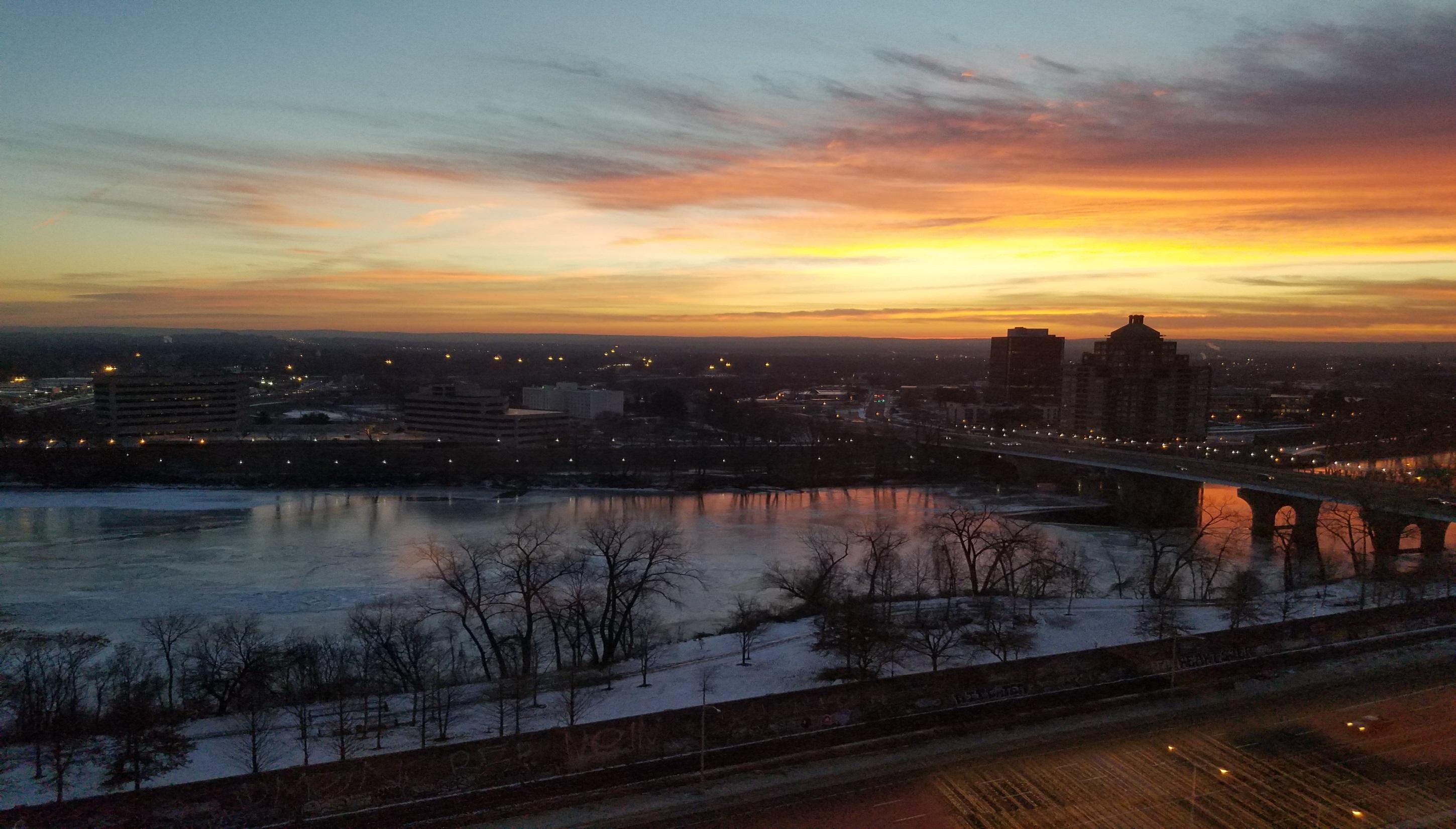 Results
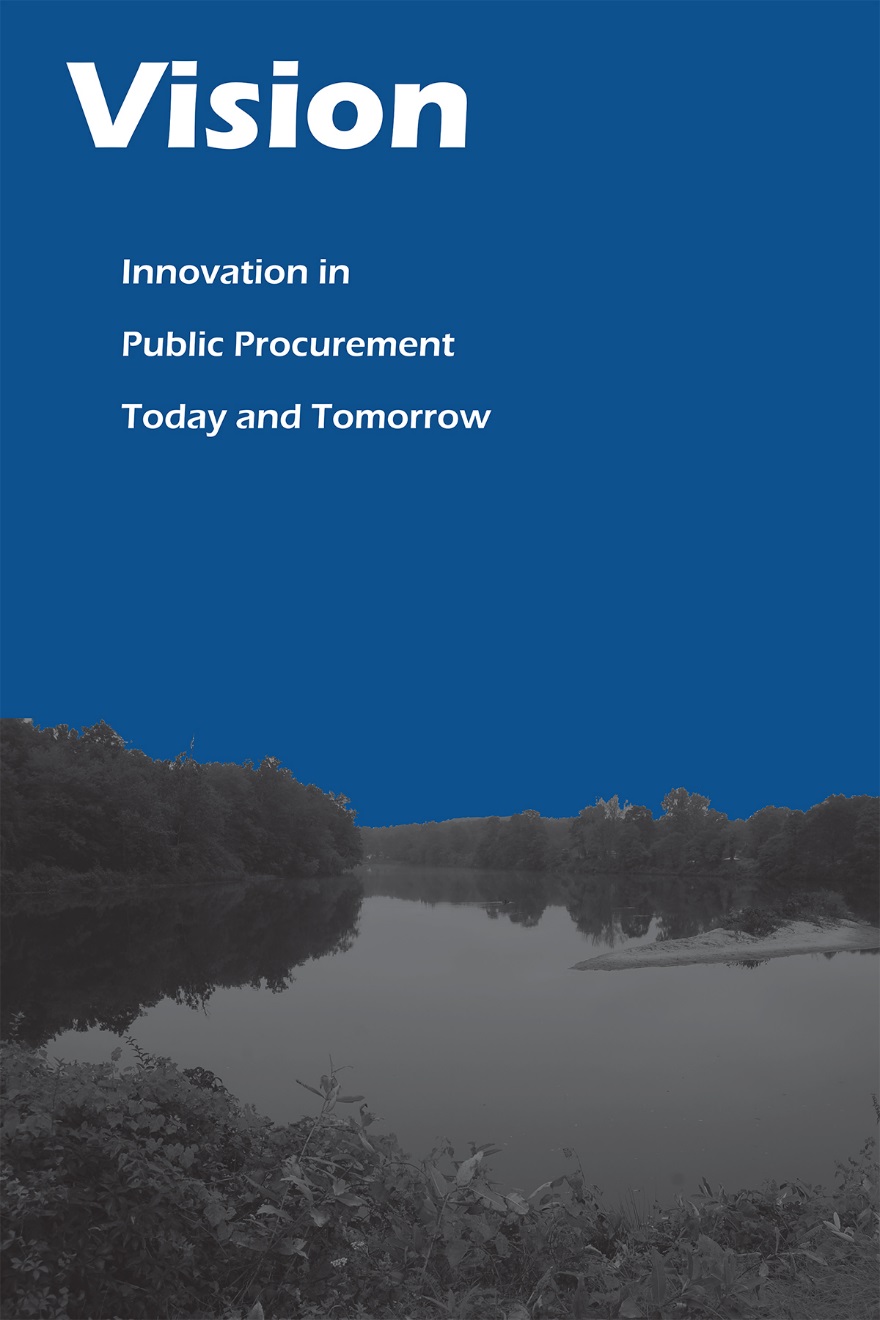 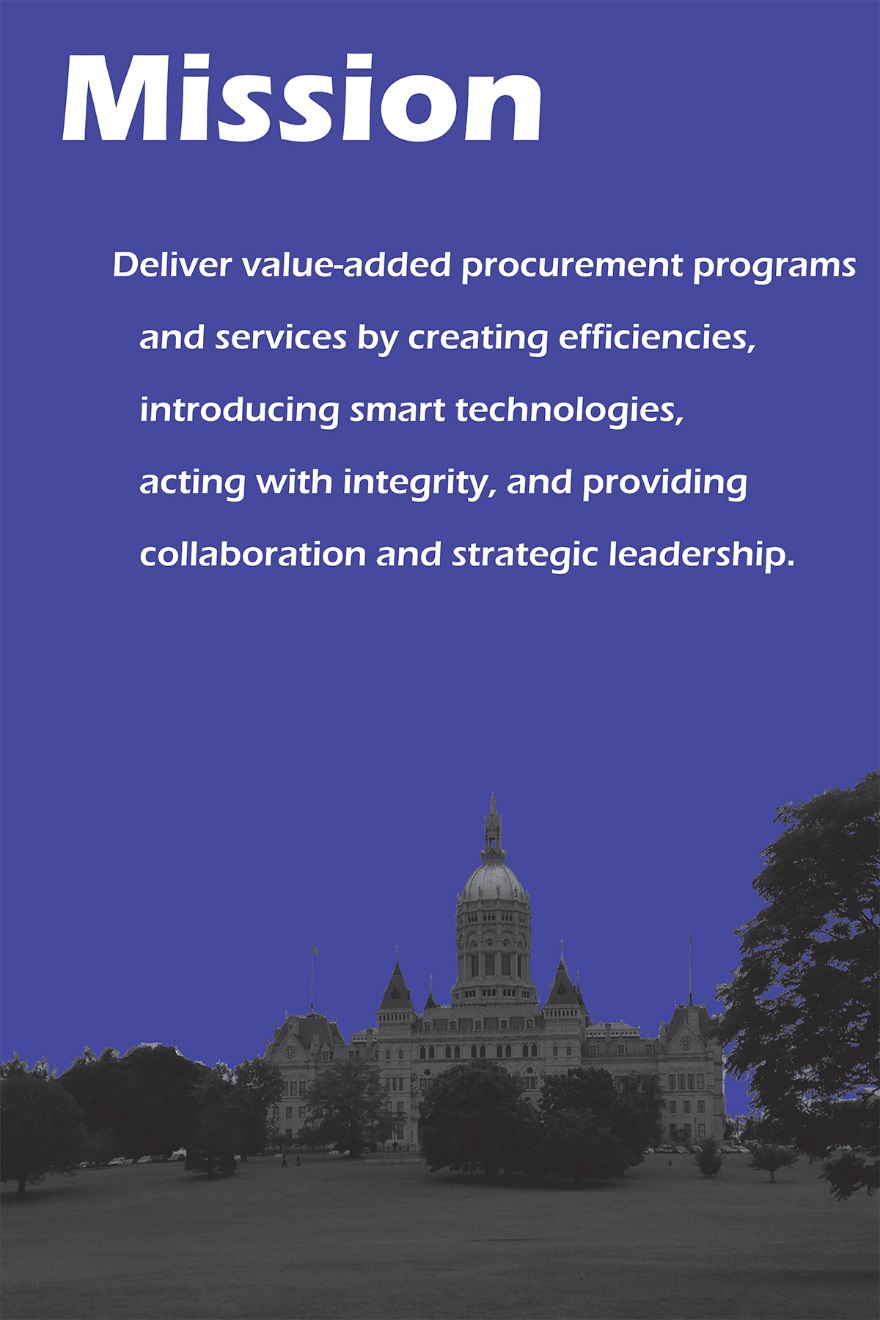 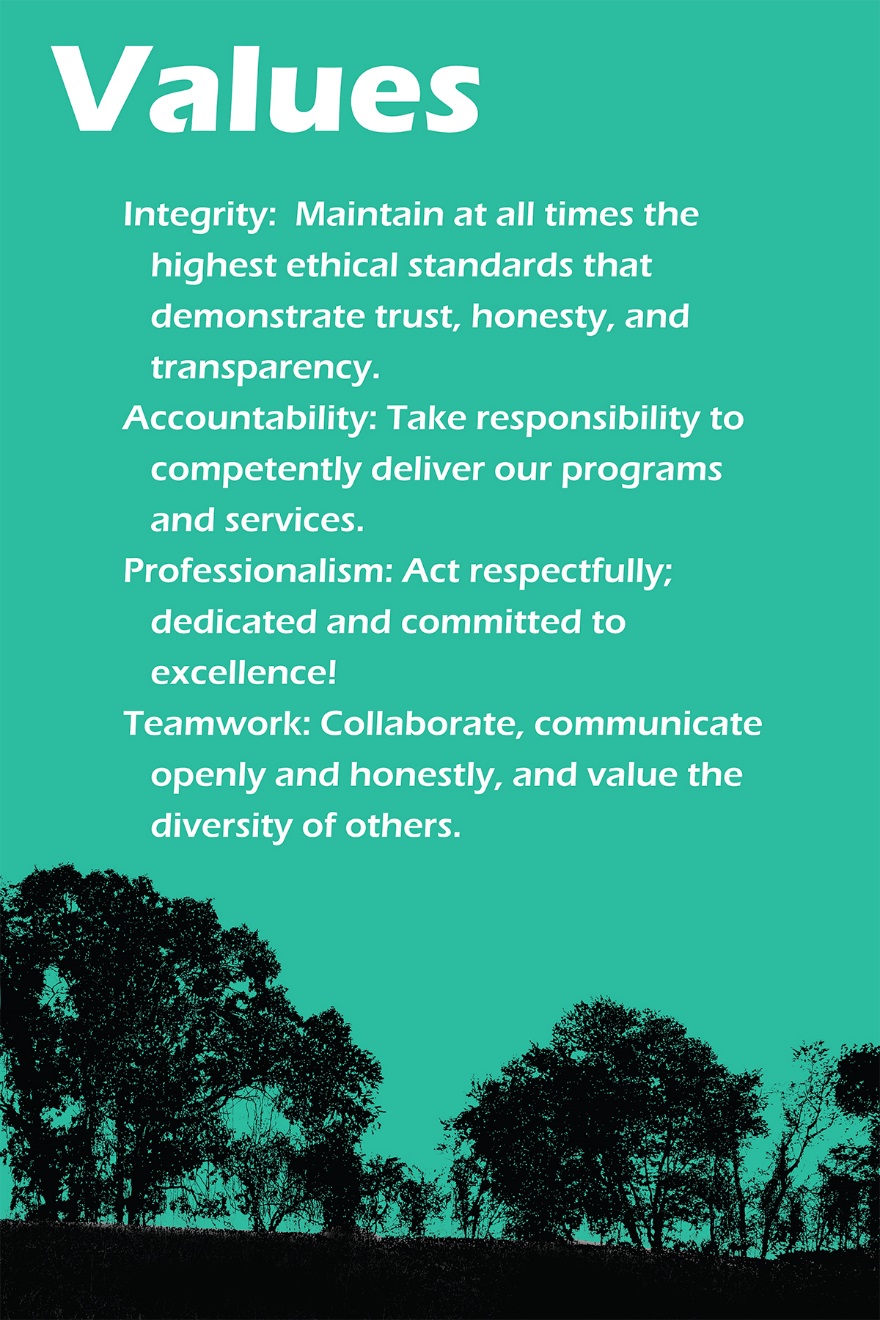 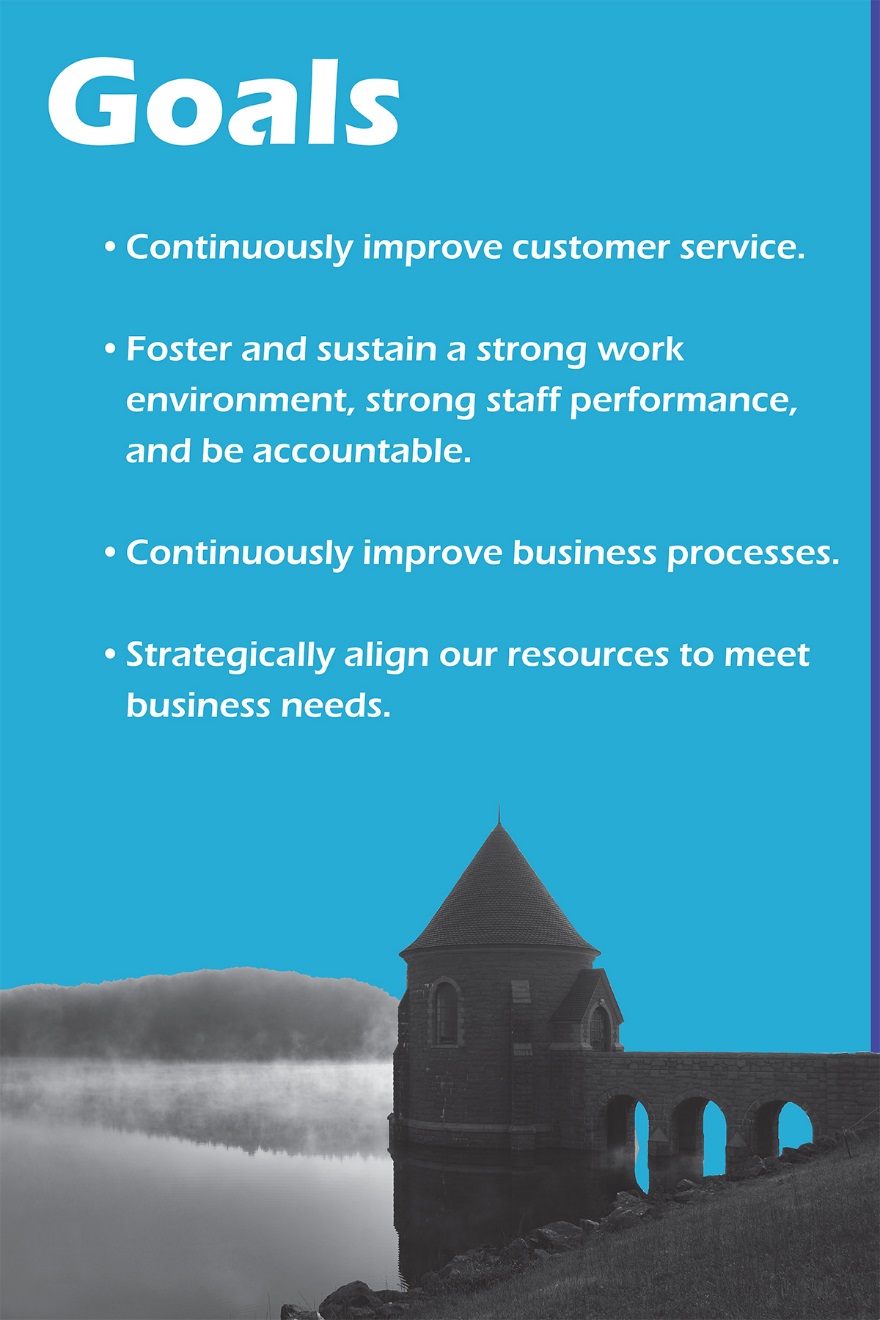 What’s on the Horizon? 
Delivery on our Objectives!
Annual Customer Satisfaction Survey
New Customer Advisory Groups
More Customer/Vendor Training Events
More Municipal Participation in our Programs
Process & Technology Improvements
Increased Savings/Revenues
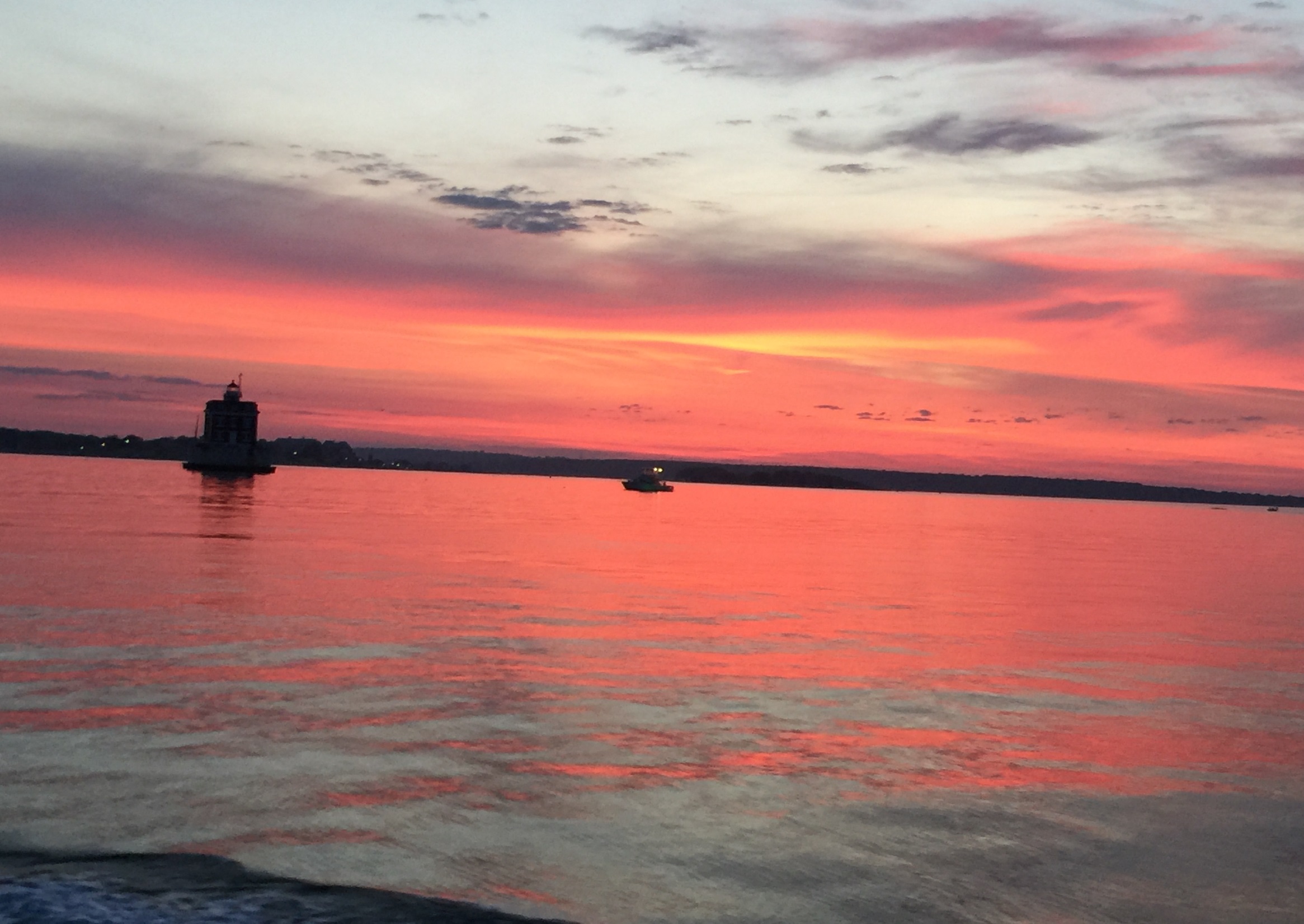 Hear More about what DAS is doing to implement 
our Business Plan Vision in Other Sessions Today!
Questions?